Working with Fractions
Level Two
[Speaker Notes: This PowerPoint matches the information in the How To Fractions Guide for level two. The examples and explanations are the same but the Try it Out questions are different allowing additional individual practise.]
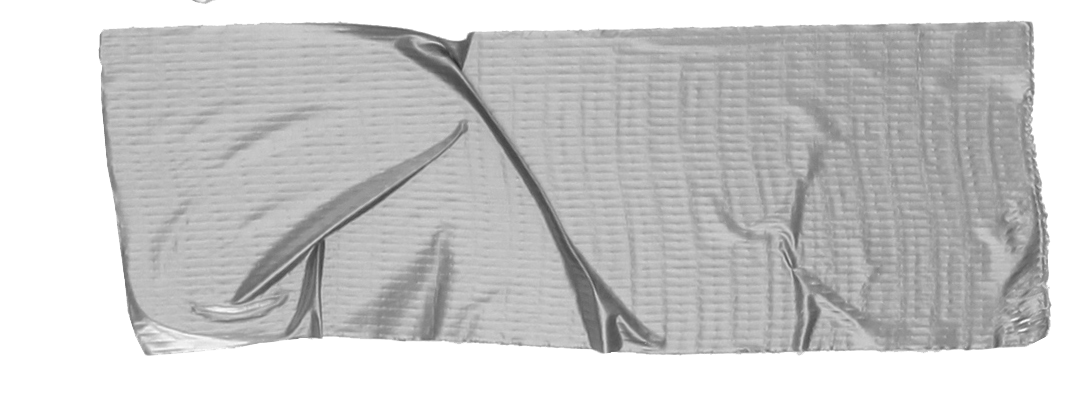 Aims
Define fractions clearly 

Find fraction parts
Copyright of LC Education & Training Ltd ©
Objectives
Define fractions clearly 

To identify the numerator and denominator 

To explain the concept of a fraction
Copyright of LC Education & Training Ltd ©
What is a fraction?
Fractions can be described as parts out of a total or parts out of a whole amount
Copyright of LC Education & Training Ltd ©
The whole or total amount is always the bottom of the fraction. (Denominator)

The part you are interested in is the top of the fraction. (Numerator) 

The line represents a division.
Copyright of LC Education & Training Ltd ©
numerator
divide
denominator
Copyright of LC Education & Training Ltd ©
Learning Check
Can you define fractions clearly? 

Can you identify the numerator and denominator?

Can you explain the concept of a fraction?
Copyright of LC Education & Training Ltd ©
Objectives
Find Fraction Parts 

To identify the correct process to use 

Use multiplication and division skills to find fraction parts

To complete word problems about fraction parts
Copyright of LC Education & Training Ltd ©
To find fraction parts
Copyright of LC Education & Training Ltd ©
Examples
Copyright of LC Education & Training Ltd ©
Copyright of LC Education & Training Ltd ©
Copyright of LC Education & Training Ltd ©
What would happen…
Copyright of LC Education & Training Ltd ©
You can choose whichever method works best for you
Copyright of LC Education & Training Ltd ©
Try it Out
60
45
28
15
Copyright of LC Education & Training Ltd ©
Top Tip
Make sure you know what the total or whole amount is before you start your calculation
Copyright of LC Education & Training Ltd ©
Try it Out
Try the word problems on the next few slides in your group
Copyright of LC Education & Training Ltd ©
Question 1
Copyright of LC Education & Training Ltd ©
ANSWER
Copyright of LC Education & Training Ltd ©
Question 2
In a sport club, there is a choice of either football or basketball on a Tuesday evening. Out of the 78 members, one third play football and the rest play basketball. How many play basketball?
Copyright of LC Education & Training Ltd ©
ANSWER
Copyright of LC Education & Training Ltd ©
Question 3
Copyright of LC Education & Training Ltd ©
ANSWER
Copyright of LC Education & Training Ltd ©
Learning Check
Can you find fraction parts? 

Can you identify the correct process to use? 

Can you use multiplication and division skills to find fraction parts?

Can you complete word problems about fraction parts?
Copyright of LC Education & Training Ltd ©